САБИРАЊЕ ДВОЦИФРЕНОГ И ЈЕДНОЦИФРЕНОГ БРОЈА (12+2)
(ВЈЕЖБА)
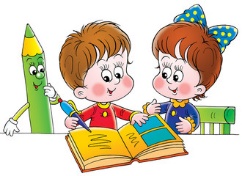 Поновимо!
1Д  1Ј    +    5Ј       =     1Д     6Ј
11+5=16
1. Израчунај!
12 + 4 =                                   11 + 2 =

  17 + 2 =                                   13 + 4 =      

  15 + 3 =                                   14 + 1 =
16
13
19
17
18
15
2. Први сабирак је број 13,
     а други сабирак је број 5.
     Израчунај збир!
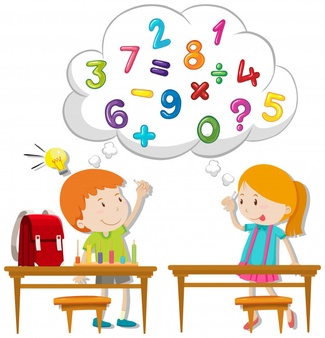 13    +
5
=   18
3. Израчунај збир бројева 14 и 3!
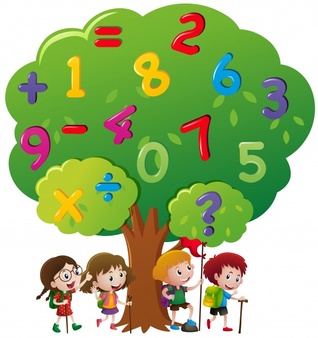 17
14  +  3 =
4. Ако је први сабирак сљедбеник броја 10,     а други сабирак најмањи паран број прве     десетице, колики је збир?
11  +
2
=  13
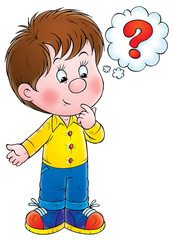 ОДГОВОР: Збир је 13.
5. Марија је у једној продавници купила      оловку за 12 КМ и гумицу за 6 КМ.      Колико је Марија потрошила новца?
12   +
6 =
18
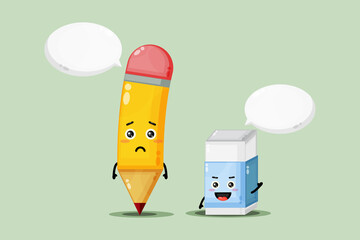 ОДГОВОР: Марија је потрошила 18 КМ.
ЗАДАТАК ЗА САМОСТАЛАН РАД
1. У албуму је било 14 фотографија. Вања је у албум ставила 5 нових фотографија. Колико фотографија сада има?